Warm Up #4
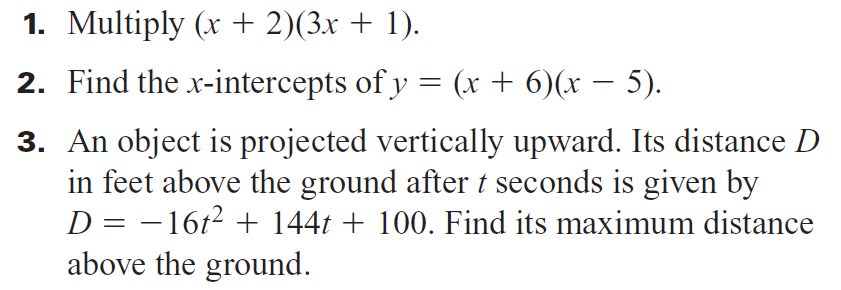 ANSWER
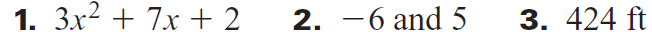 Check HW 5.7
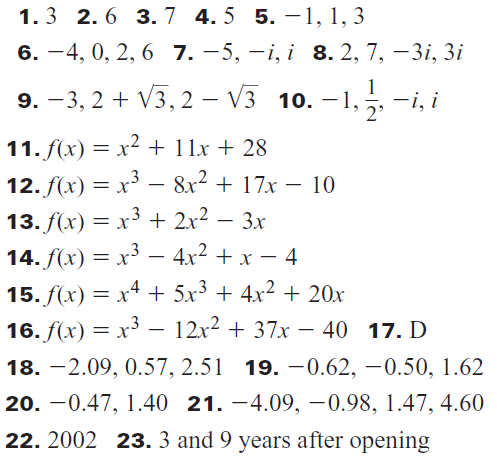 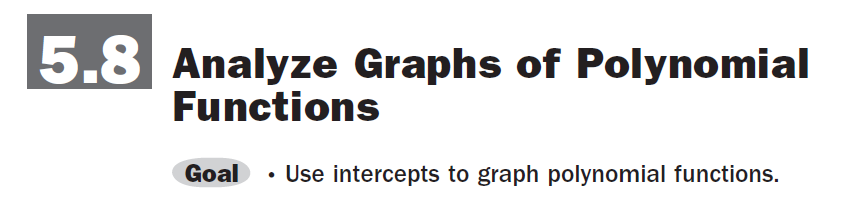 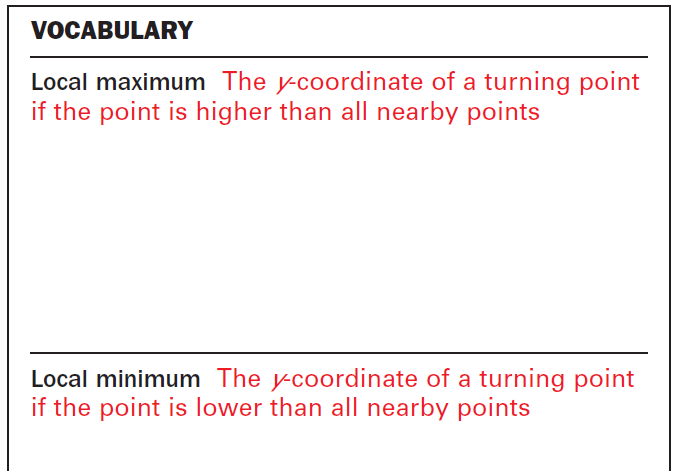 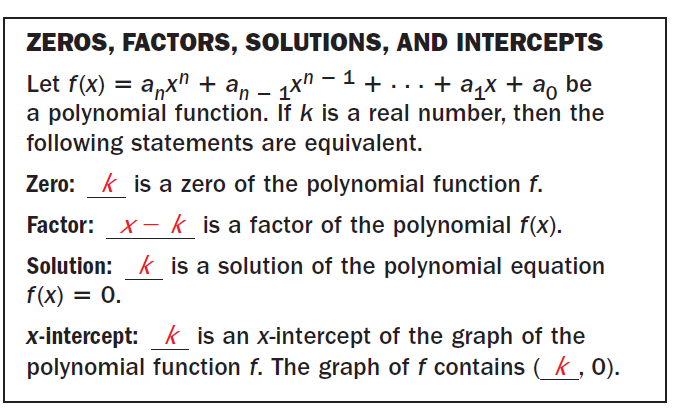 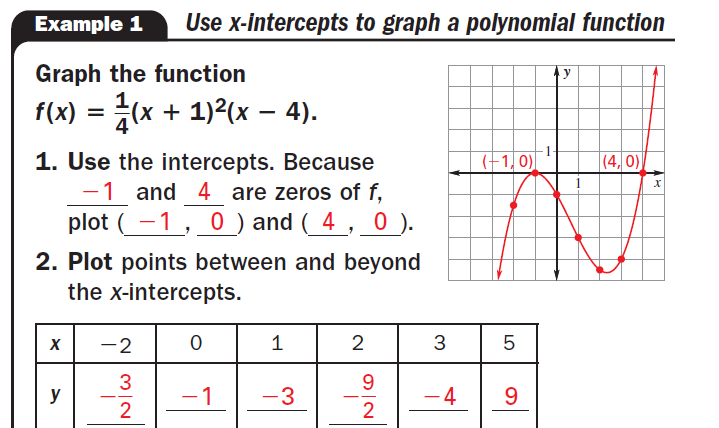 Since the term (x + 1) is to the second power(even power), it touches the x-axis without passing through. That is what a double root looks like on a graph.  This is cubic – lazy s shape – positive leading coefficient – ends up going up.
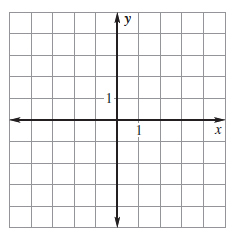 y= -3(x – 3)(x – 1)(x +2)2

Quartic – w or m ???  Up or down???
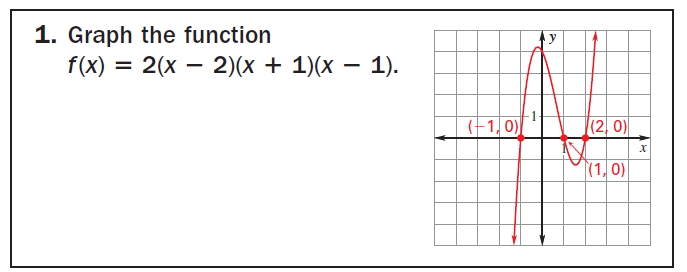 Graph the intercepts, it is cubic – lazy s – positive leading coefficient – ends up going up.  Make a quick sketch!
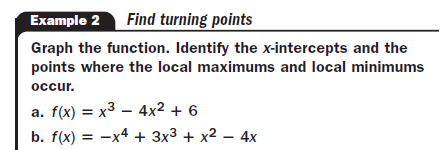 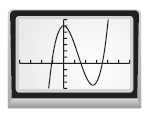 A.
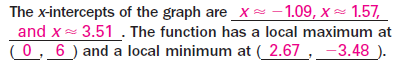 B.
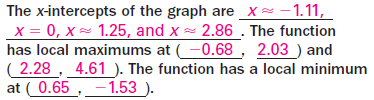 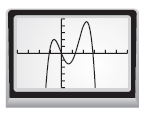 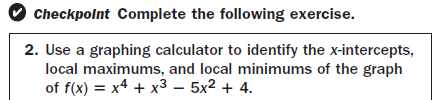 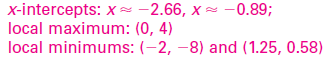 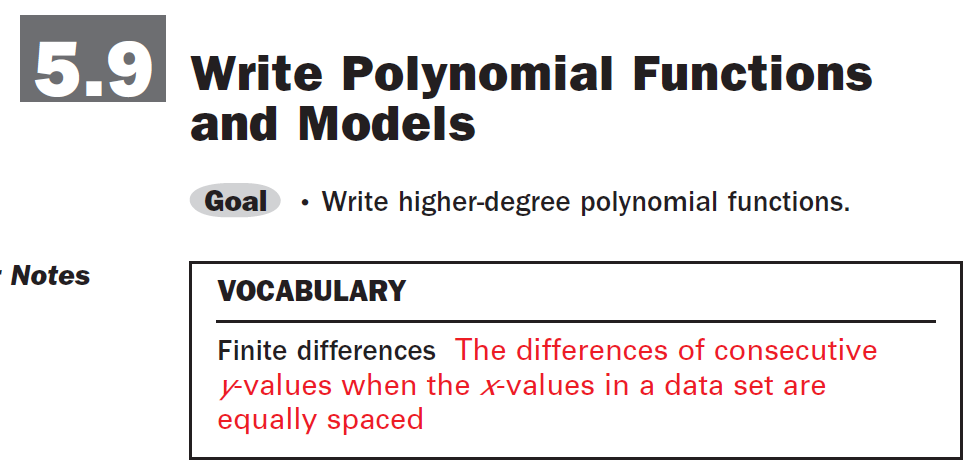 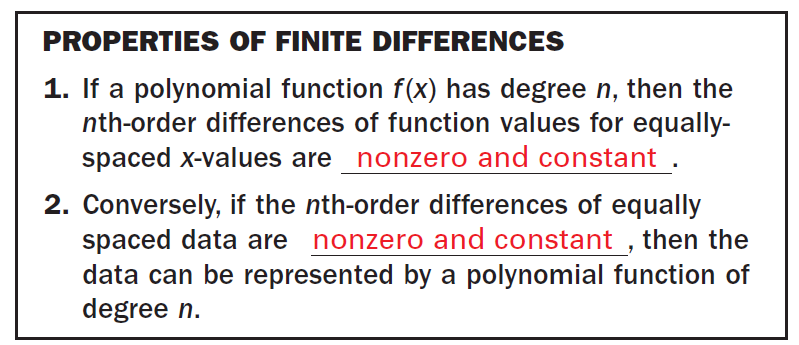 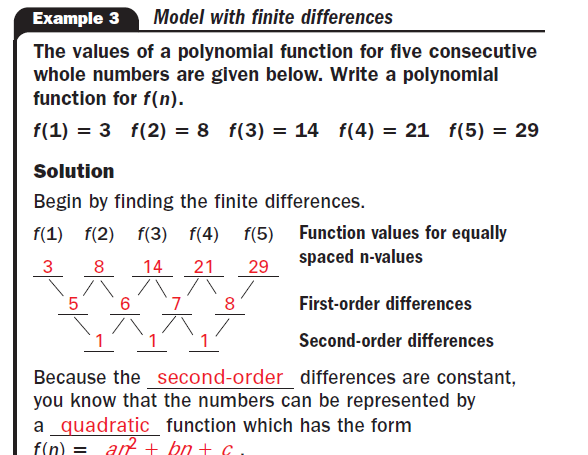 Use the calculator – Stat Edit – x in L1 and y in L2 – STAT Calc Quad Reg
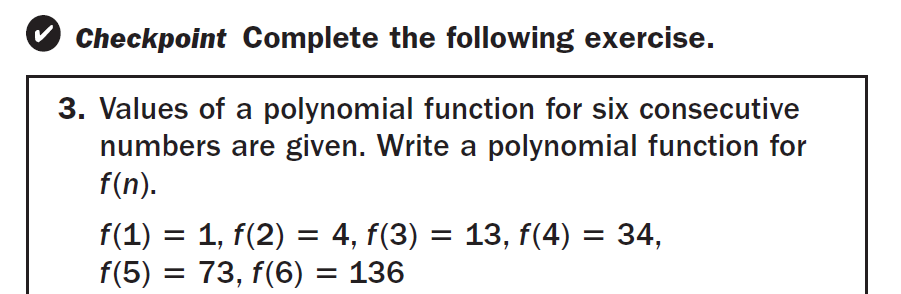 1                    4                           13                           34                    73                  136
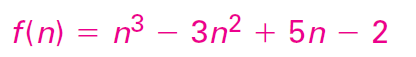 Find the equation using finite differences.

f(-3) =213, f(-2) = 25, f(-1) = -7, f(0) = -3, f(1) = -11, f(2) = -7, f(3) = 205
Homework 
Practice workbook
5.8 # 1 – 27 odd
5.9 # 1, 5, 7, 10, 11